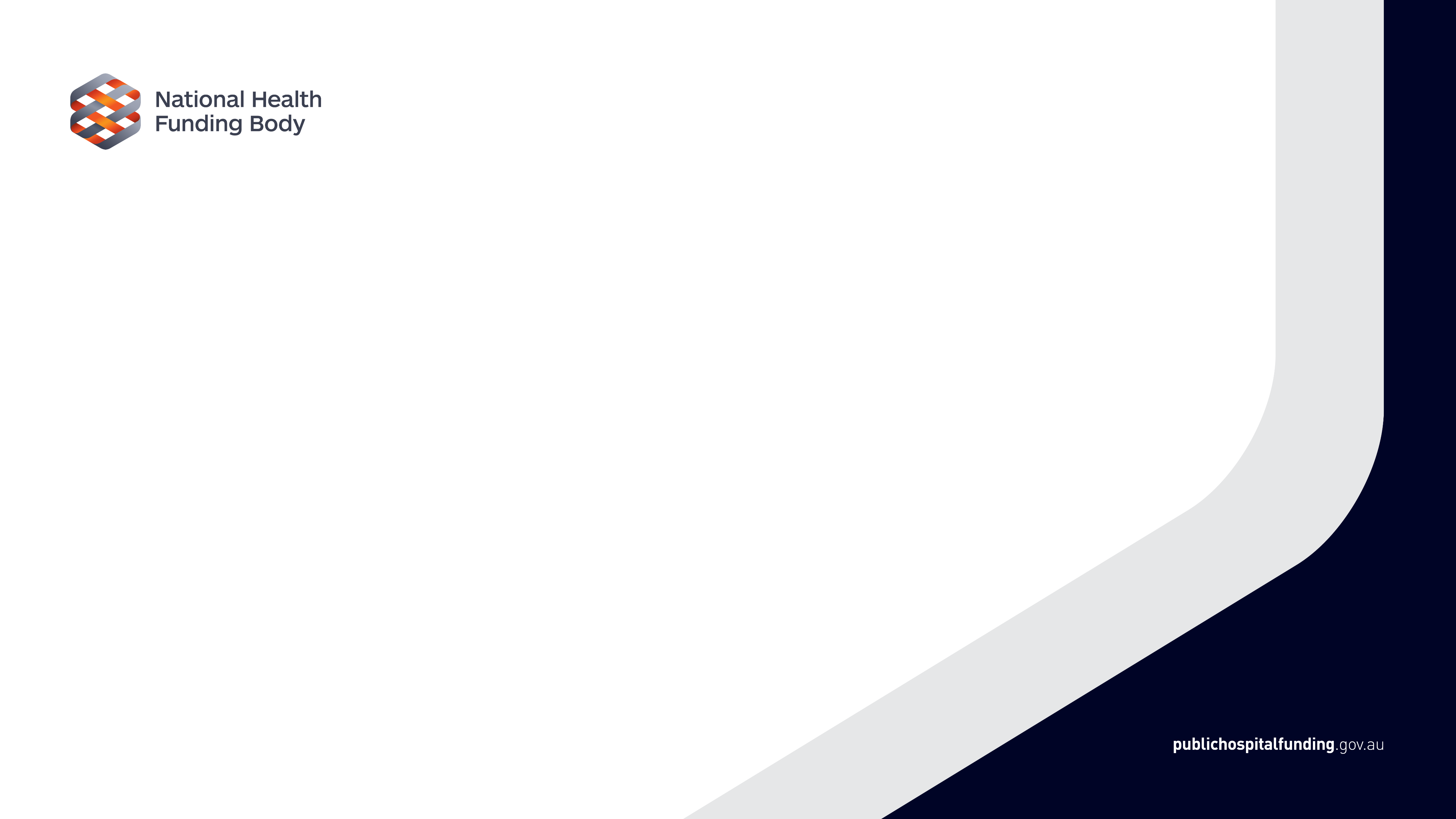 2024 APS Employee Census - Agency Action Plan: National Health Funding BodyOur Behaviours: One NHFB, Open Communication, Enhance Trust, Own it
Focus Area 1:
Leadership and Culture – Foster a positive environment with appropriate regard and recognition.
Focus Area 2:
Effective Communication – Provide open and honest advice to address challenging issues.
Focus Area 3:
Innovation and Improvement – Continuously review and enhance our work processes.
What we are proud of:
The NHFB continues to perform well broadly across all census categories, ranking first from 104 agencies in three areas:
ACTIONS
Invest in team activities including professional development and wellness initiatives that convey a sense of appreciation
Celebrate team and individual achievements including acknowledgements in team meetings and monthly events 
Encourage open, two-way feedbackto allow all staff to provide input on priorities and the workplace
ACTIONS
Model and reward open communication by recognising and highlighting quality feedback in team meetings 
Establish regular ‘Open Forum’ meetings where team members can raise issues, ask questions or offer suggestions in an open and transparent environment
Training / workshops that equip staff with the skills required to shape and influence through their communication
ACTIONS
Continuous improvement culture to drive increased efficiency and effectiveness of core processes. Encourage each team to propose incremental improvement and measure the impact of change
Cross-functional sessions with representatives from each team. Diverse perspectives will identify additional insights that will streamline workflows and enhance service delivery
Encourage experimentation through pilot initiatives including new analytics tools, financial automation and new reporting approaches
SES Leadership – 1st
Staff felt our SES clearly articulated the direction and priorities for our area
   
Communication – 1st
Staff felt that there was effective communication by SES and managers within the agency, particularly regarding the impacts of change.

Wellbeing Policies and Support – 1st
Staff felt that the agency successfully created and maintained an inclusive workplace culture, which made them feel supported and valued.